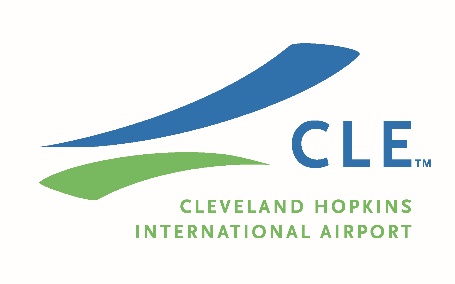 APPRENTICES/TRAINEES REQUIREMENTS
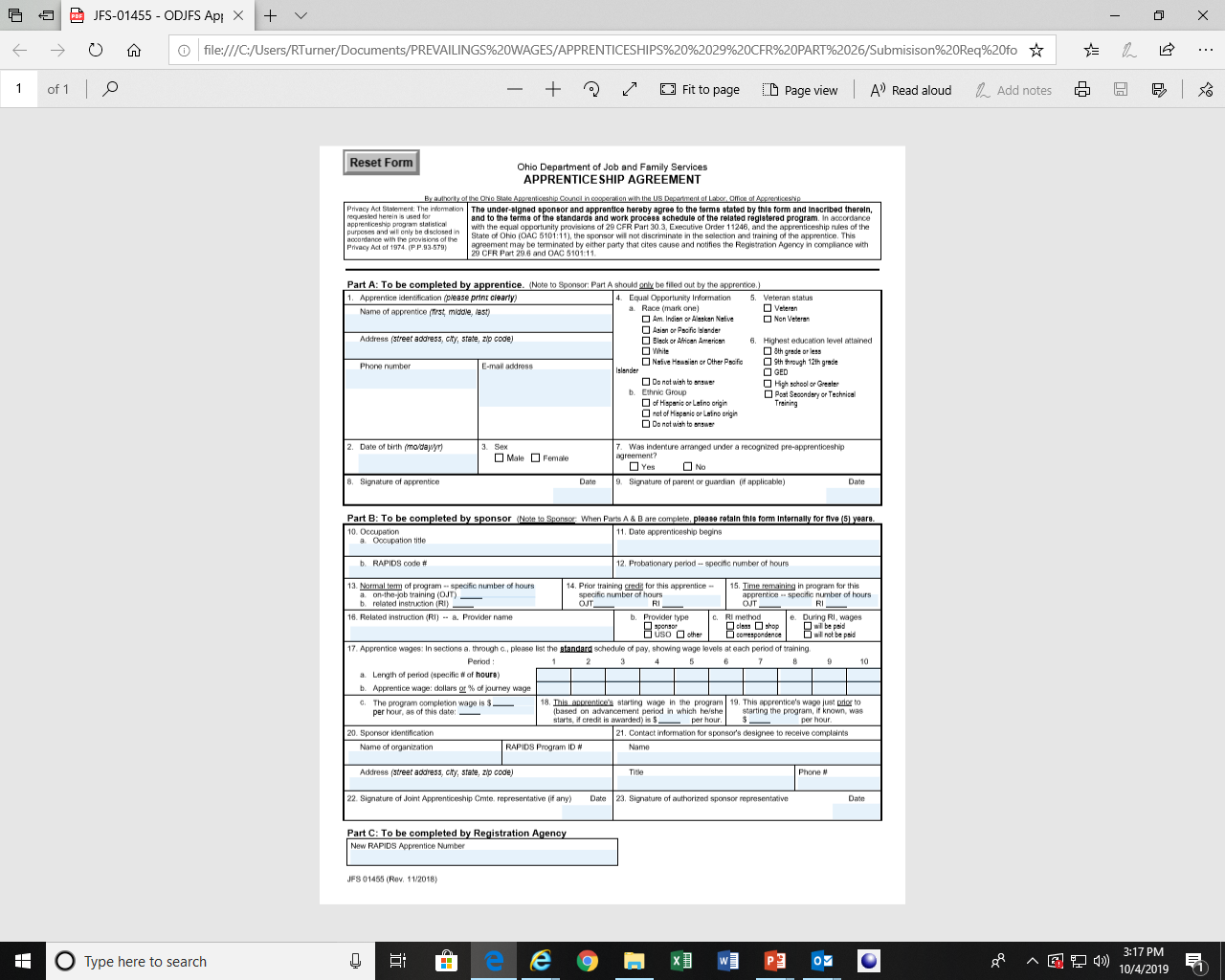 1.  Apprenticeship Agreement
RT/OPICC                            ORC 4115 PRESENTATION                 JANUARY 2021
1
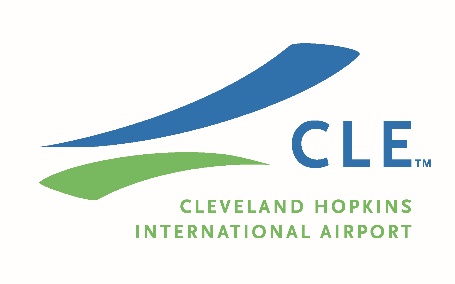 APPRENTICES/TRAINEES REQUIREMENTS
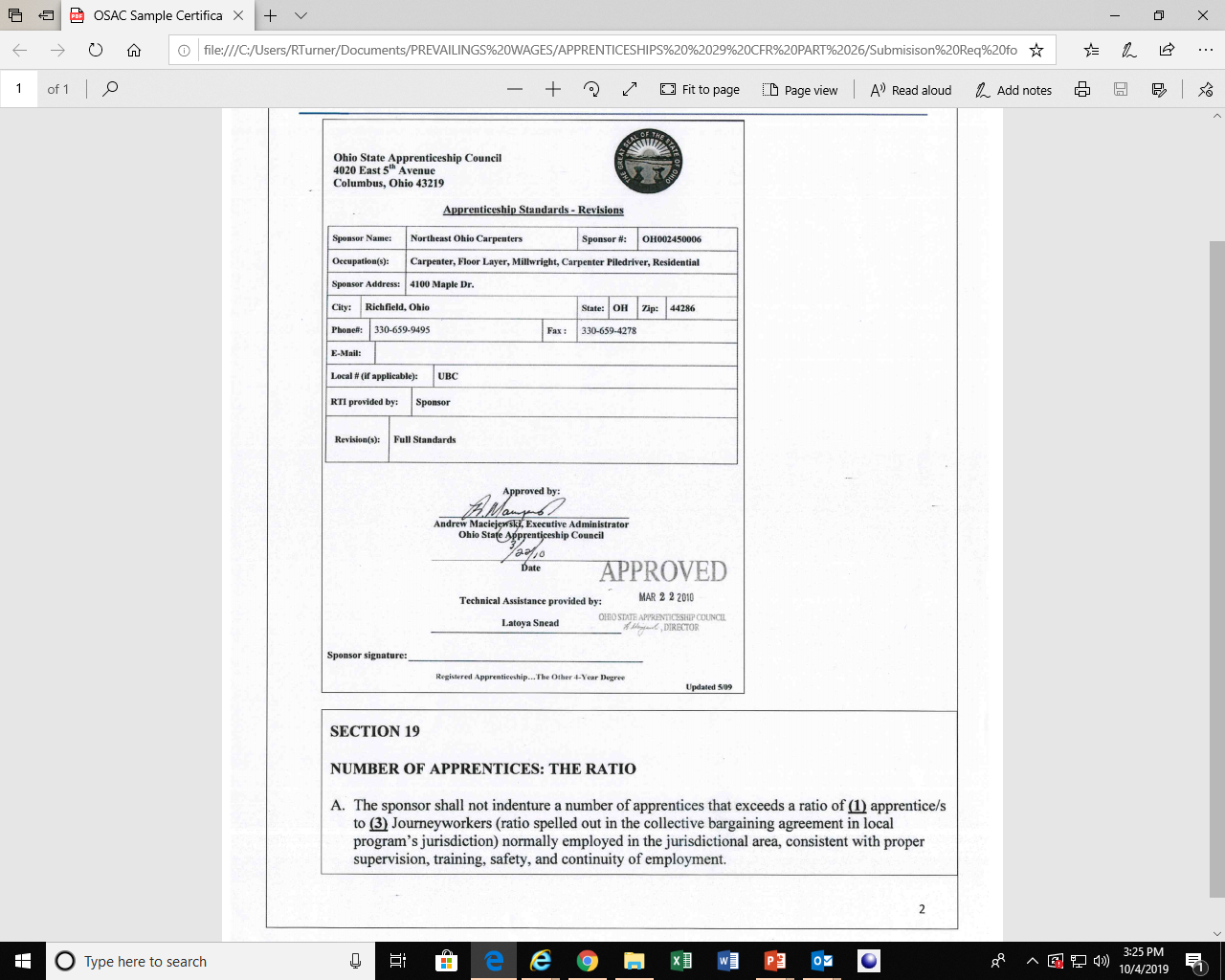 2.  APPROVED by the Ohio State Apprentice Council
RT/OPICC                            ORC 4115 PRESENTATION                 JANUARY 2021
2